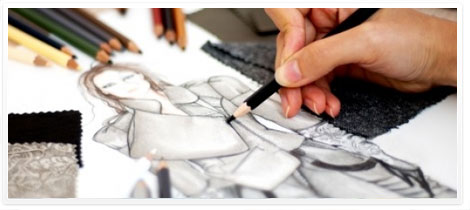 L6
16/05/2017
Door Klara Depoortere
Mijn droomberoep
Modeontwerpster
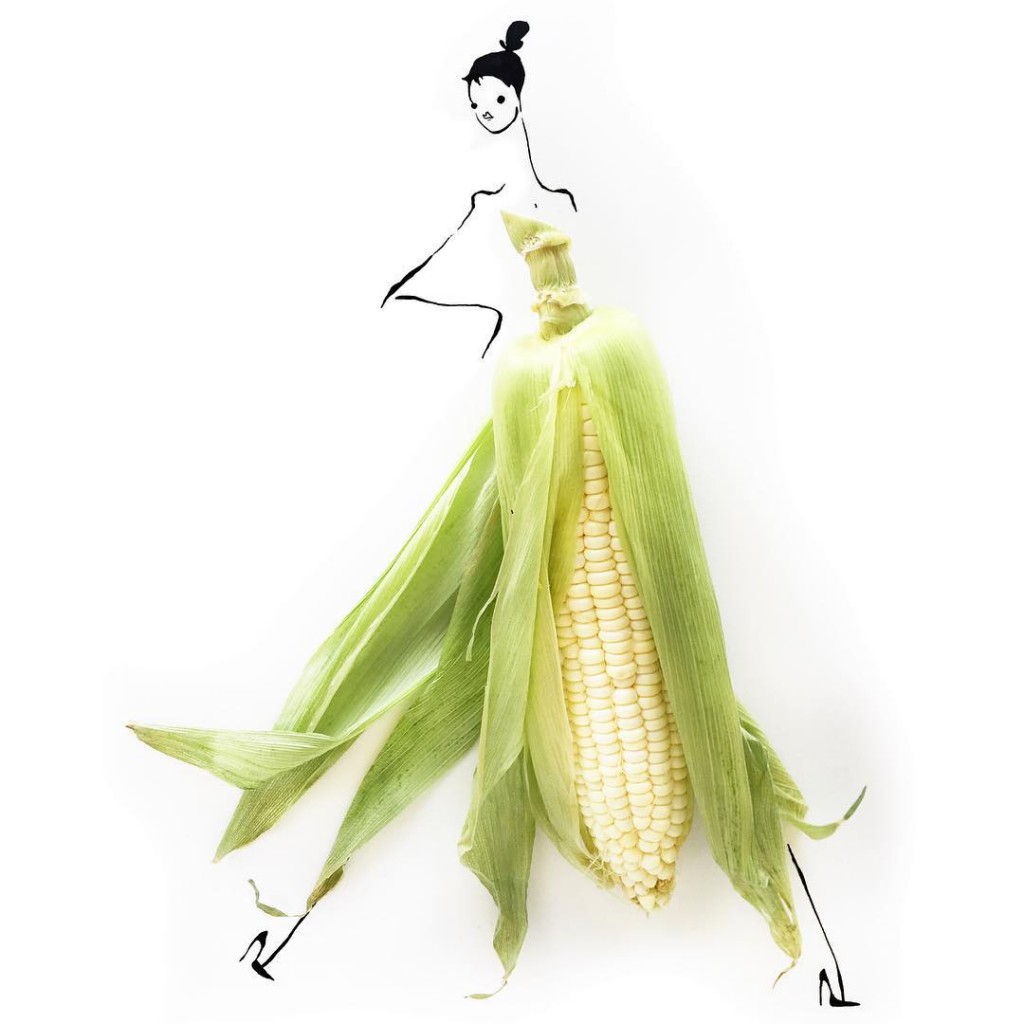 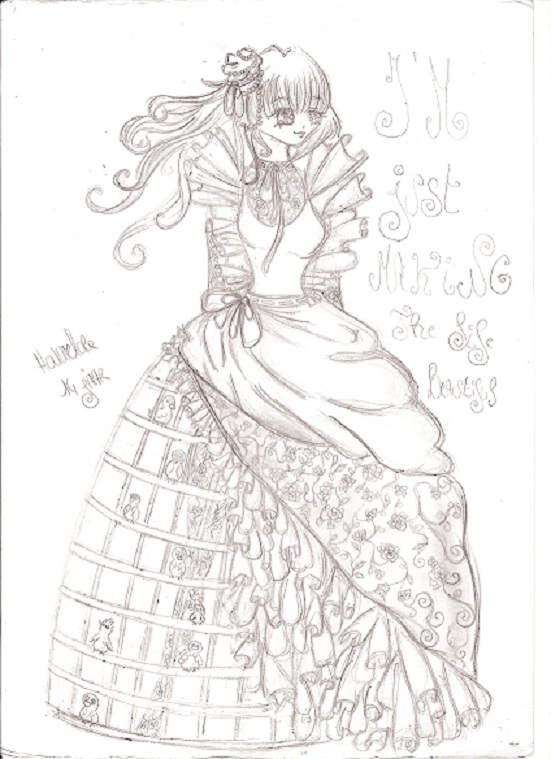 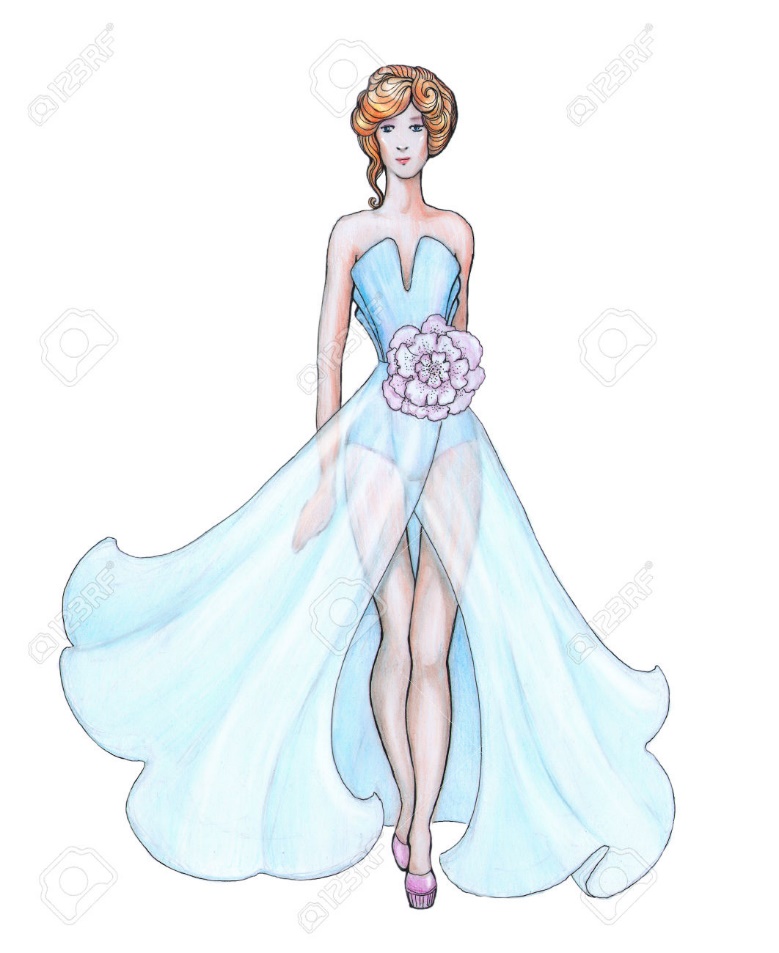 Veel inspiratie
 Geïnteresseerd in kleren
 Gevoel voor kleur
 Verslaafd aan tekenen in TOPModel-boeken
Hierom!
Waarom?
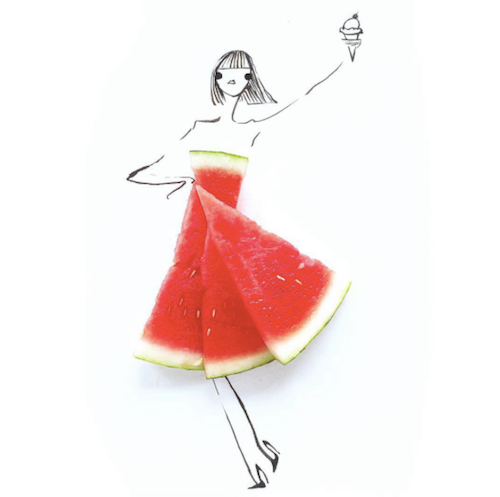 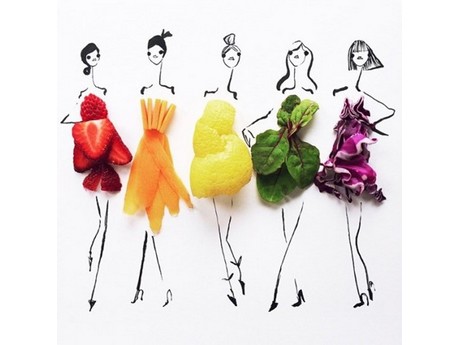 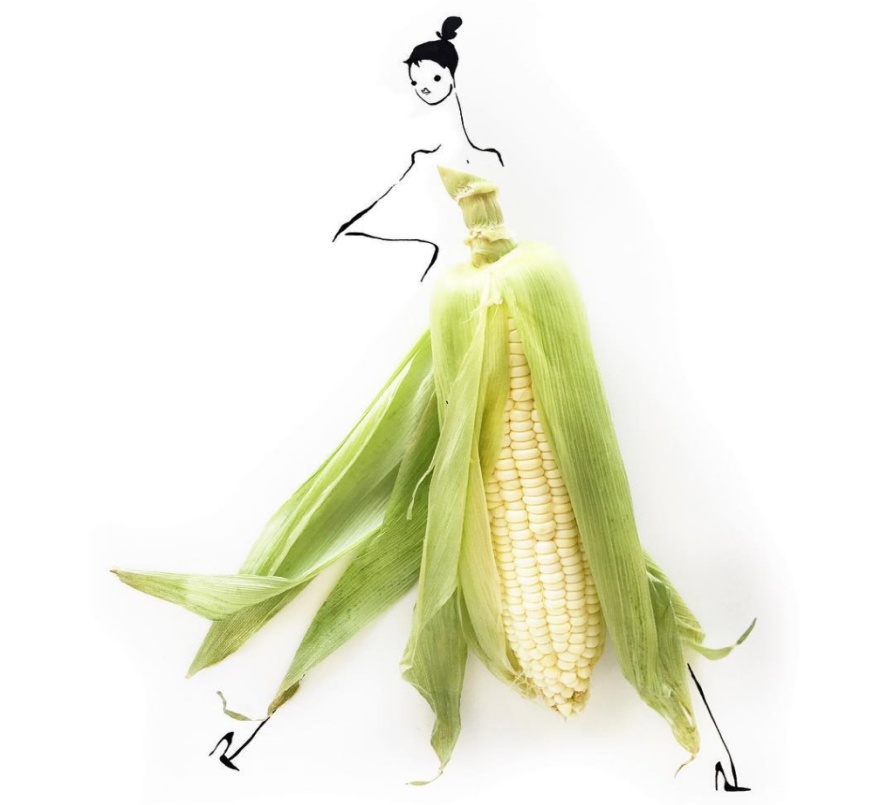 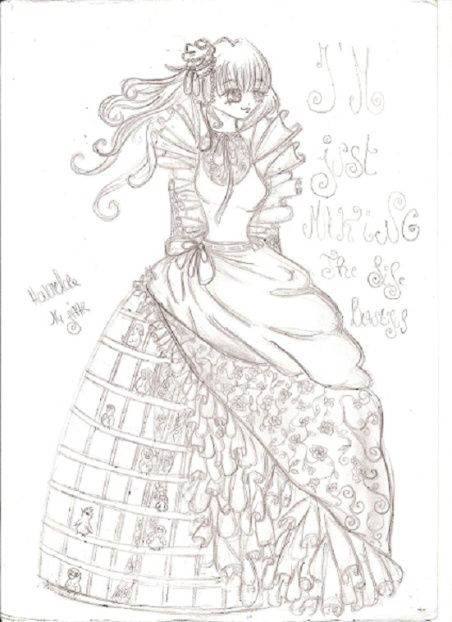 Modeontwerpers en…
Inspiratie
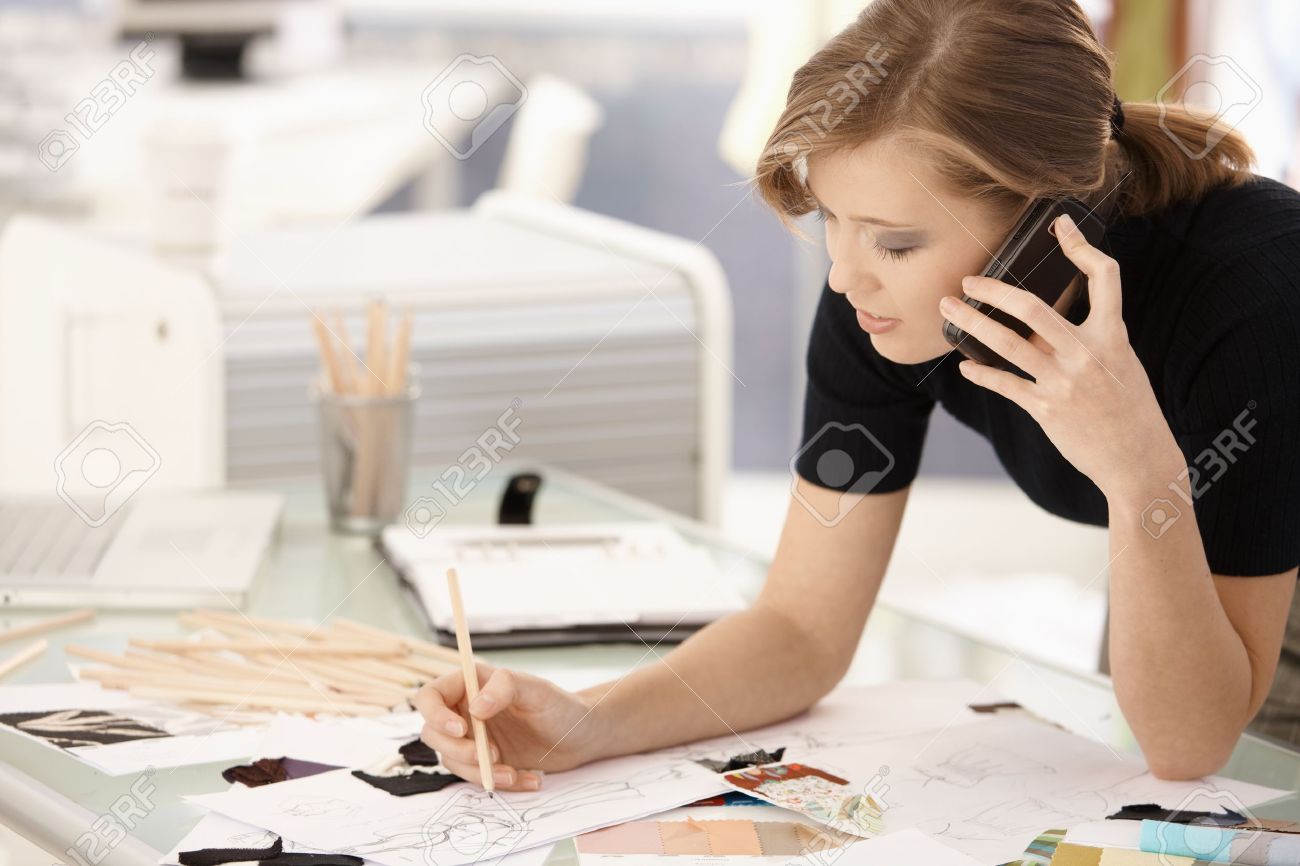 Heel druk
 Weinig tijd voor zichzelf
 Succes=veel geld verdienen
 Altijd bezig
 Meegaan met hun tijd
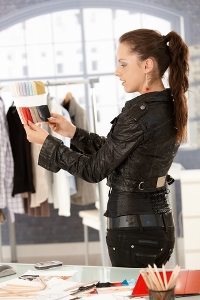 Modeontwerpers en…
Hun leven
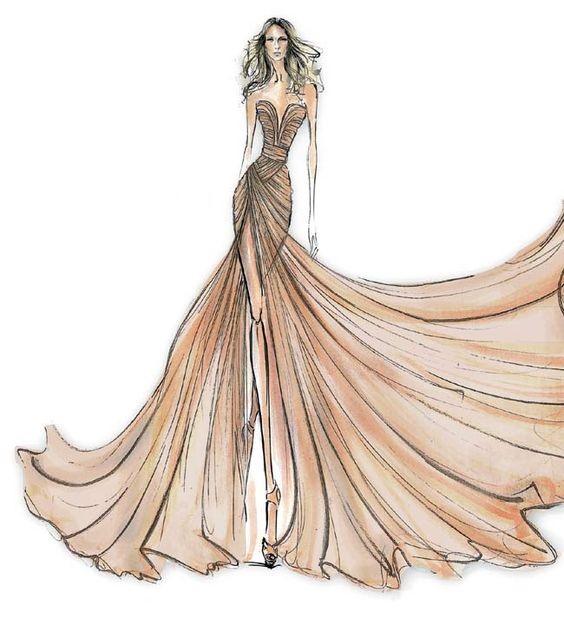 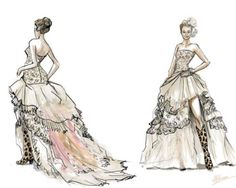 Veel ontwerpers
 Weinigen hebben succes
 Sommigen stelen ideeën
 De Antwerpse Zes
 Dirk Bikkembergs,  Ann Demeulemeester, Walter Van Beirendonck, Dries Van Noten, Dirk Van Saene, Marina Yee
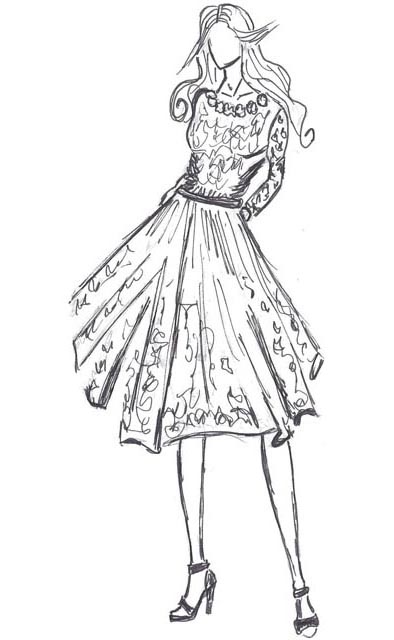 Modeontwerpers en…
Concurrentie
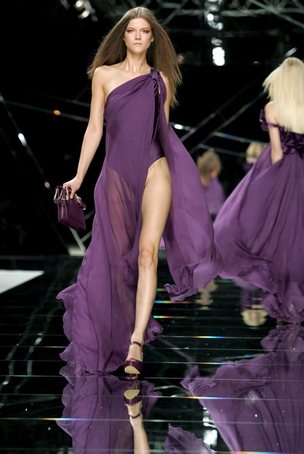 Beginnen met aankondiging collectie
 Lange parade modellen 
 Kost veel tijd
 Eindigen vaak met bruidsjurk
 Dan volgt ontwerper
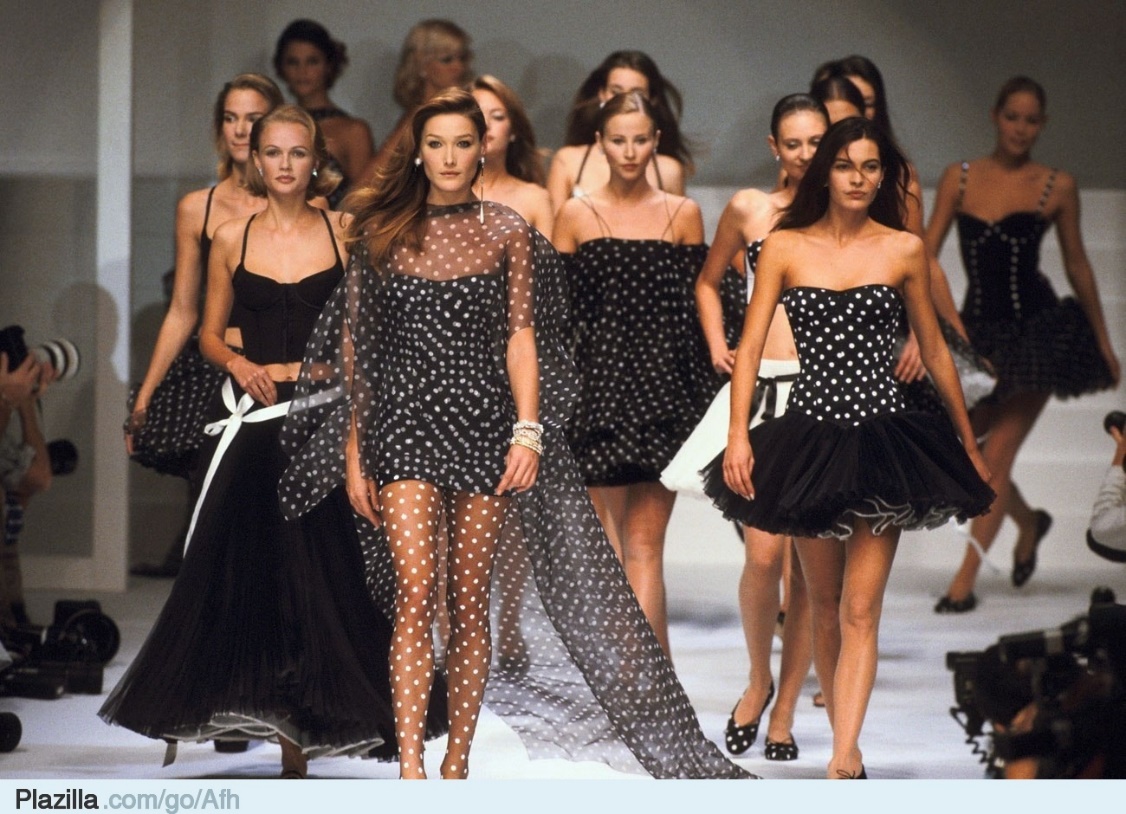 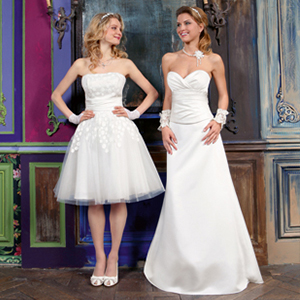 Modeontwerpers en…
Modeshows
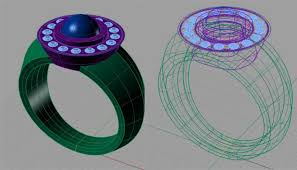 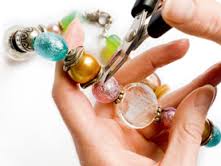 Ook sieraden
 Elk hun eigen stijl en redenen
 Verschil van materiaal
 Verlengstuk van mode
 Handgemaakt
 Persoonlijke boodschap
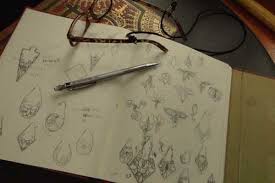 Modeontwerpers en…
Sieraden ontwerpen
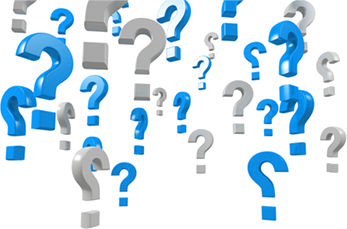 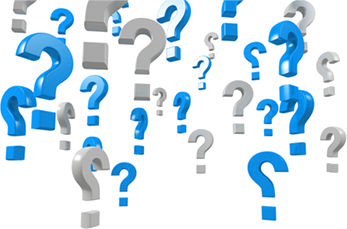 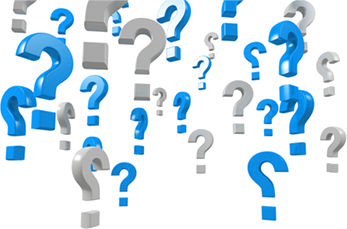 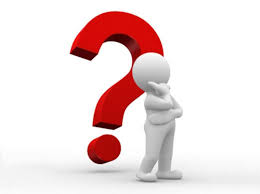 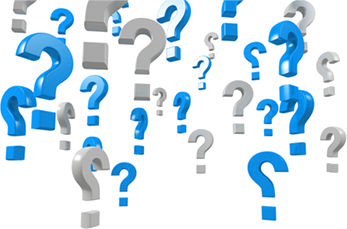 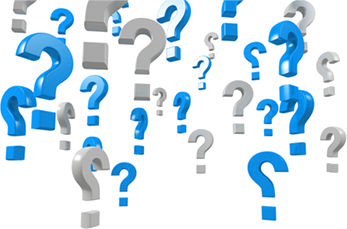 Bedankt voor het luisteren
Zijn er nog vragen?